স্বাগতম
পাঠ পরিচিতি
শ্রেণিঃ- একাদশ 
বিষয়ঃ- উচ্চতর গণিত
   অধ্যায়ঃ- পঞ্চম
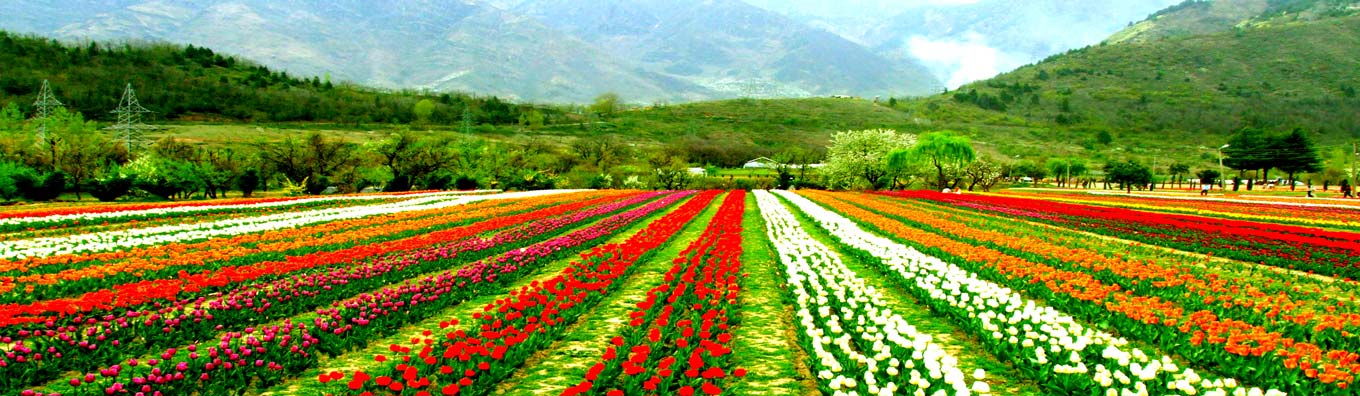 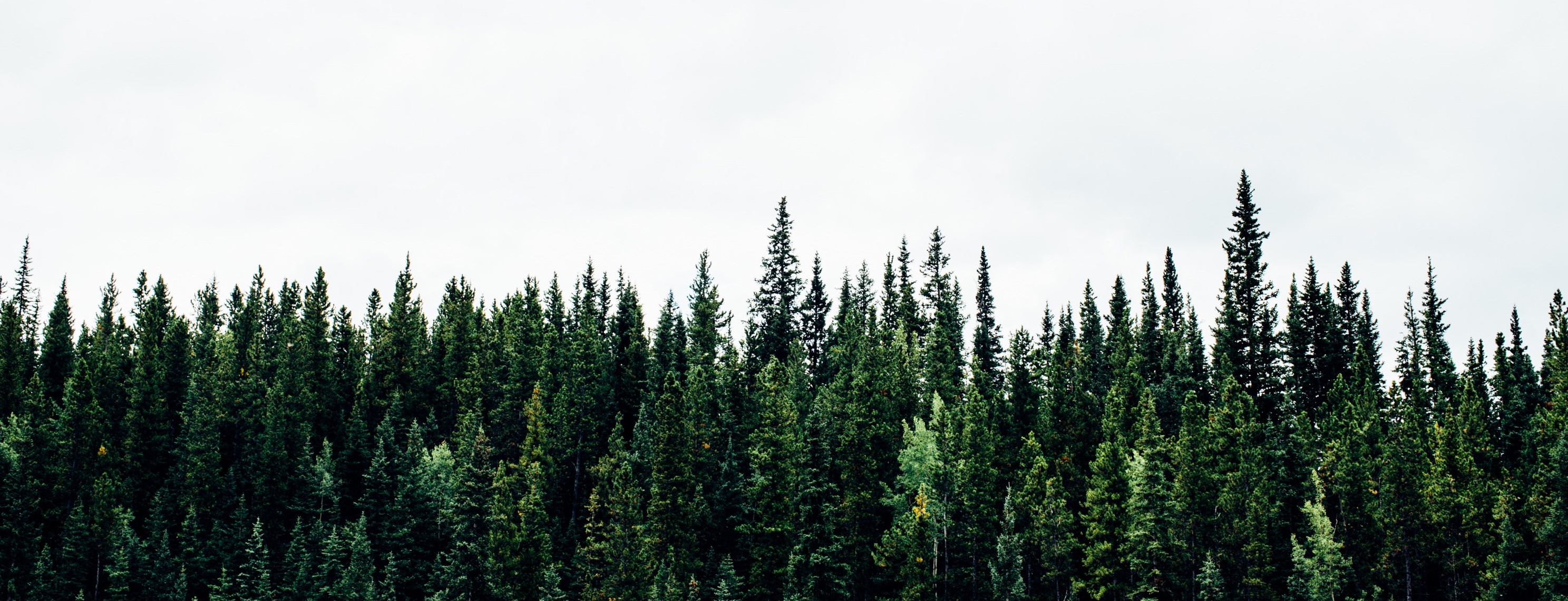 আজকের পাঠ
বিন্যাস
শিখনফল
গণনার যোজন ও গুণন বিধি ব্যাখ্যা ও প্রয়োগ করতে পারবে।
বিন্যাস ও সমাবেশ ব্যাখ্যা করতে পারবে।
n!  ব্যাখ্যা করতে পারবে।
বিন্যাস সংখ্যা নির্ণয়ের বিভিন্ন সূত্র প্রমাণ ও প্রয়োগ করতে পারবে।
গণনার বিধি
যোজন বিধি: 
 ক, খ, গ, ঘ  চার জন শিক্ষক থেকে ১, ২, ৩ জন নিয়ে কতগুলো কমিটি?
	১->৪ (ক, খ, গ, ঘ )
	২->৬ (কখ, কগ, কঘ, খগ, খঘ, গঘ)
	৩->৪ (কখগ, কখঘ, কগঘ, খগঘ)
	মোট =১৪
গুণন বিধি :Kishoregonj থেকে Katiadi হয়ে Dhaka কতভাবে যেতে পারবেো 
	Kishoregonj থেকে Katiadi(2 ভাবে)
           Katiadi থেকে Dhaka  (3 ভাবে)
	মোট =২×৩ = ৬ ভাবে
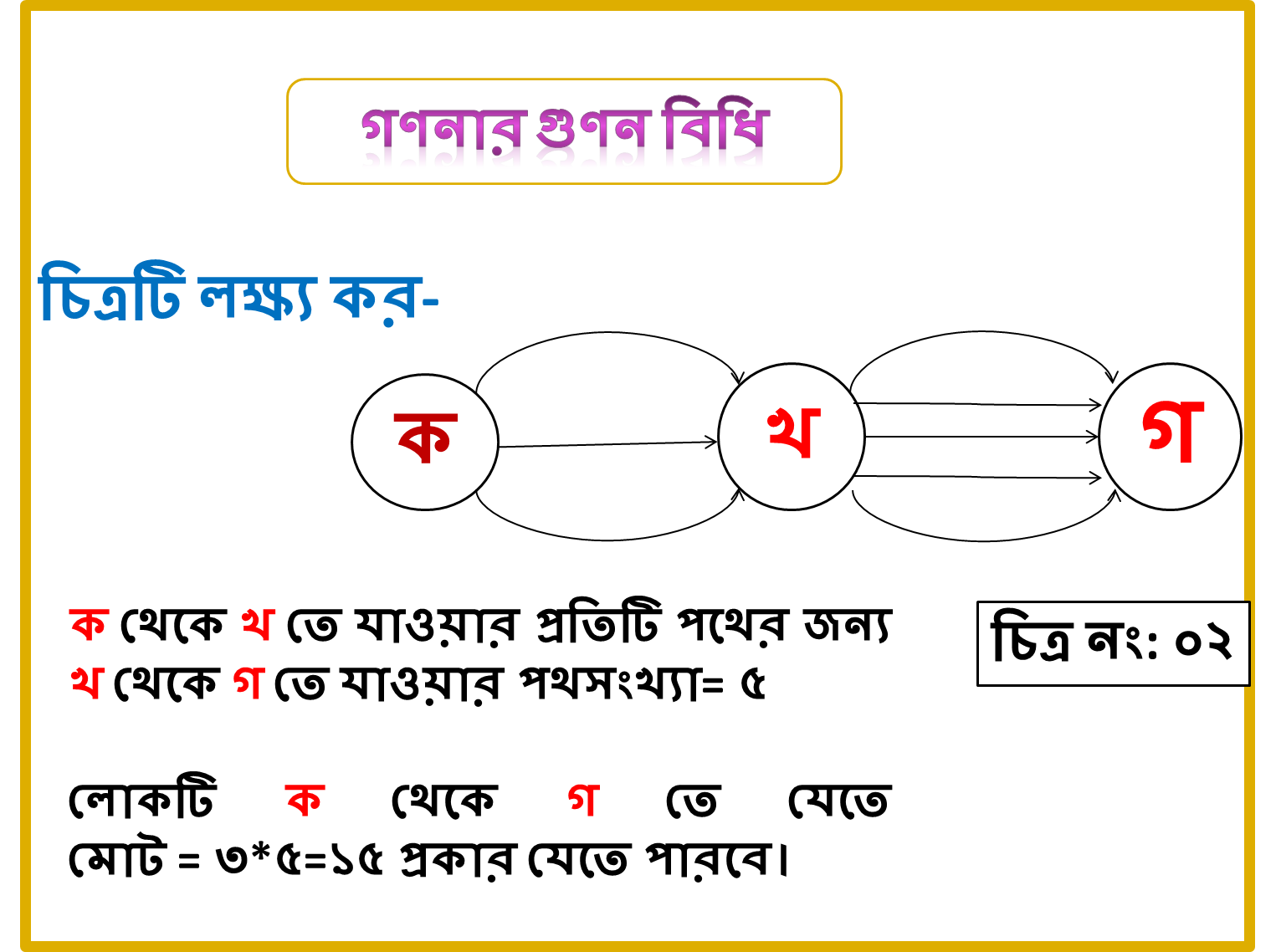 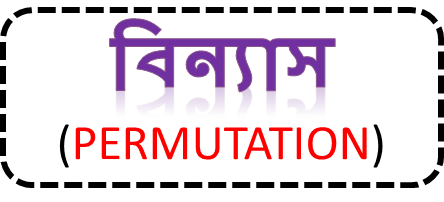 a, b, c
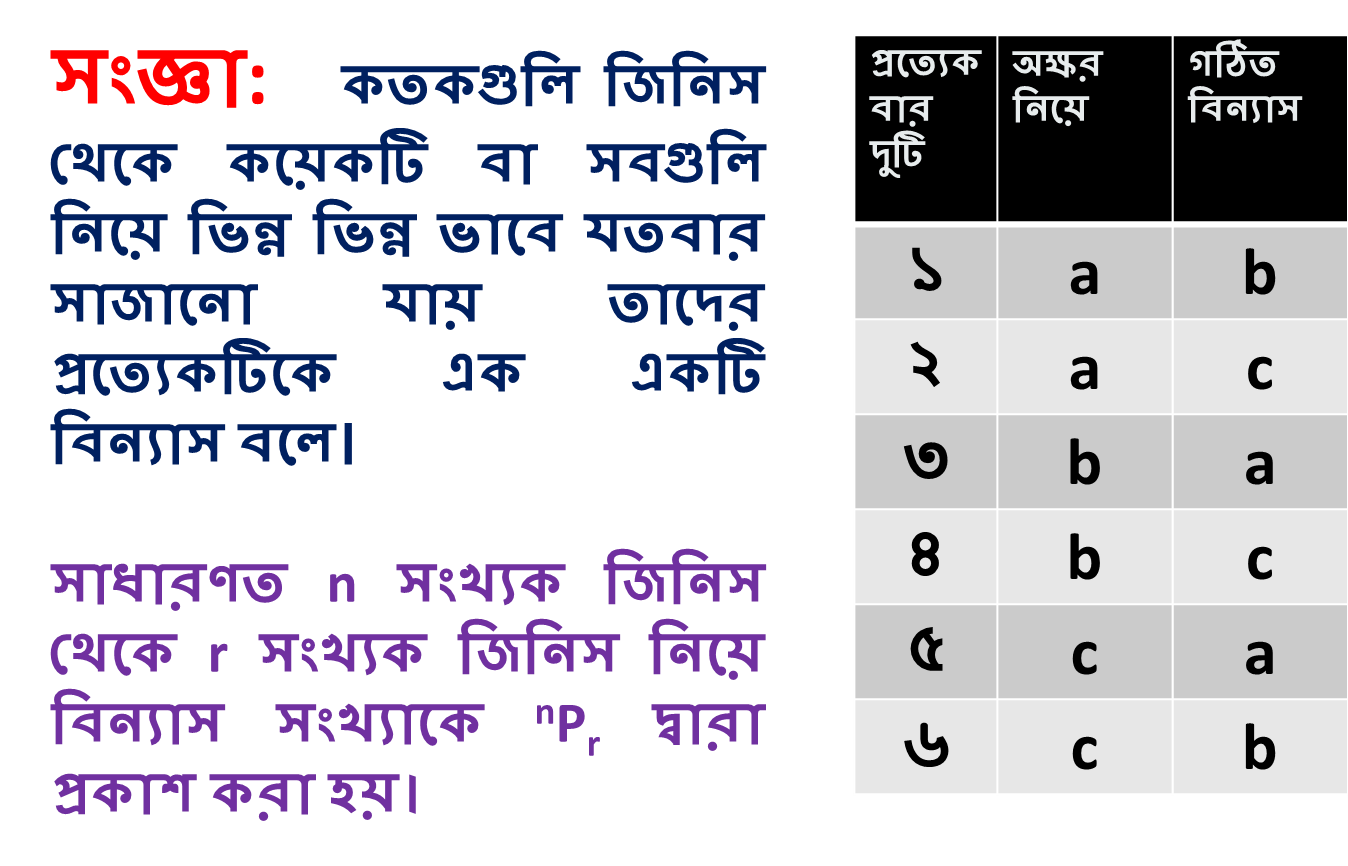 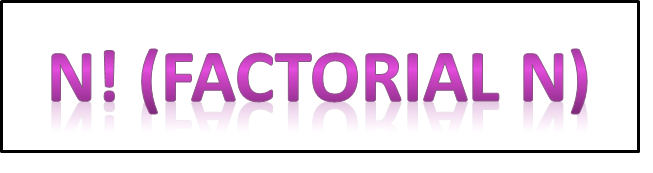 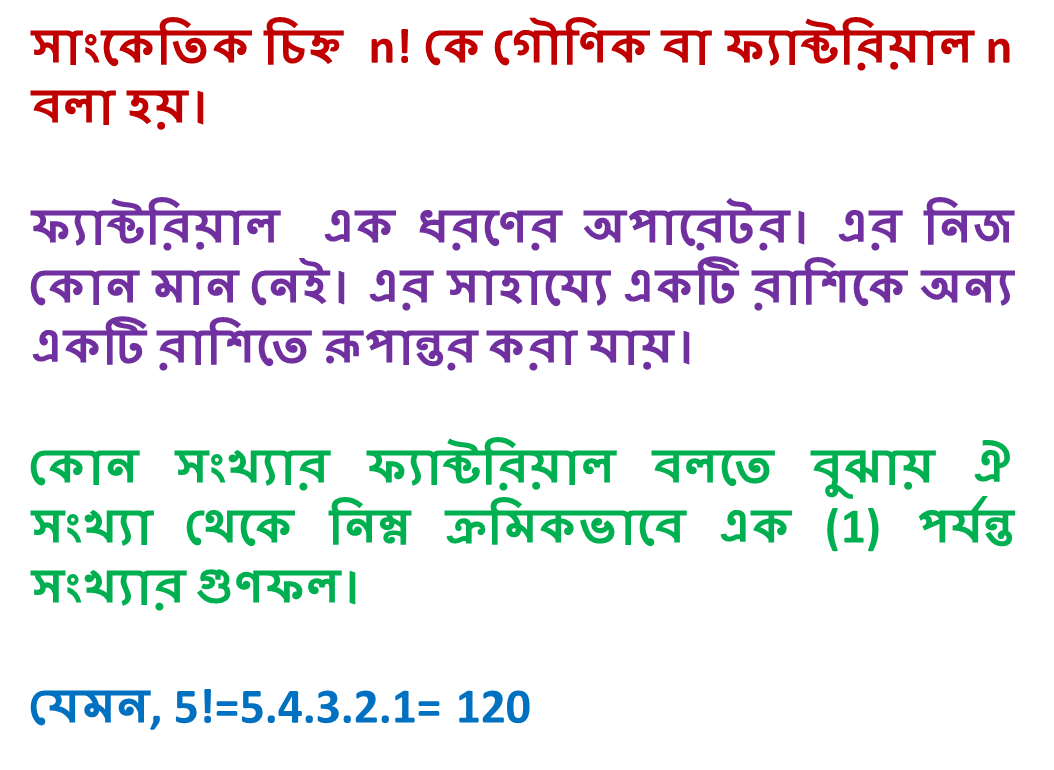 n!
চিহ্ন ব্যবহার করা যাবে না,
  ǃ  চিহ্ন ব্যবহার করতে হবে  ।
প্রথম n সংখ্যক ধনাত্মক পূর্ণসংখ্যার গুনফলকে nǃ দ্বারা প্রকাশ করা হয়।
n! =n(n-1)(n-2)(n-3)…  …3.2.1= n! =n(n-1)! =n! = n(n-1)(n-2)!    
    5! = 5.4.3.2.1 = 120
    4! = 4.3.2.1 = 24
    3! = 3.2.1 = 6
    2! = 2.1 = 2
    1! = 1
    0! = 1
বিন্যাস ও সমাবেশ
বিন্যাস: কতকগুলি জিনিস থেকে কয়েকটি বা সব কয়টি একবারে নিয়ে যত প্রকারে সাজানো যায় তাদের প্রত্যেকটিকে এক একটি বিন্যাস বলে।
বিন্যাস সংখ্যাকে  nPr,  nPr,  P(n, r) দ্বারা প্রকাশ করা হয়।
সমাবেশ: কতকগুলি জিনিস থেকে কয়েকটি বা সব কয়টি একবারে নিয়ে যত প্রকারে বাছাই করা যায় বা দল গঠন করা যায় তাদের প্রত্যেকটিকে এক একটি সমাবেশ বলে। 
সমাবেশ সংখ্যাকে  nCr,  nCr,  C(n, r) দ্বারা প্রকাশ করা হয়।
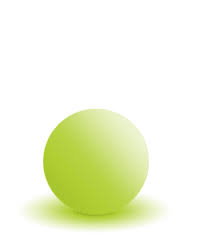 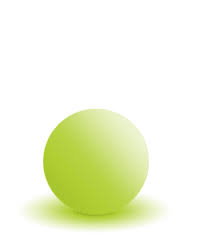 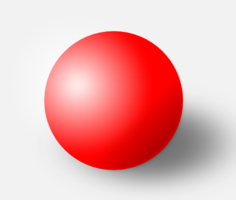 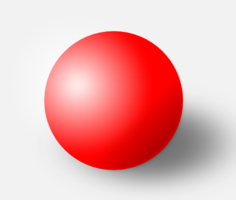 =
2C1=            =         = 2
2
2!
1 . 1
1! (2-1)!
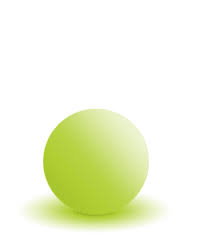 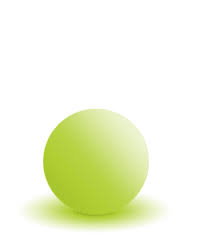 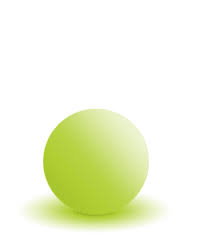 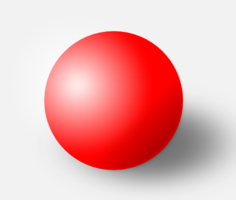 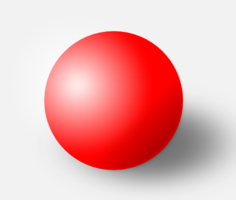 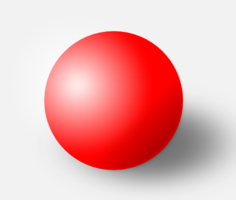 2
=
2C2  = 1 …	…	… (2)
a b
a b,
ba,
ac,
ca,
bc,
cb
cb
ba
6
a b c
=
3
bc
3C2  =
ac
ca
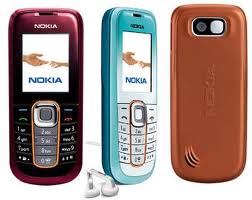 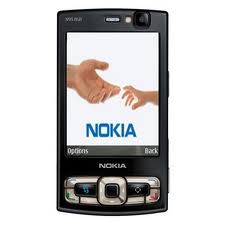 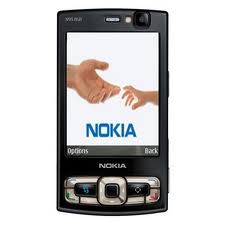 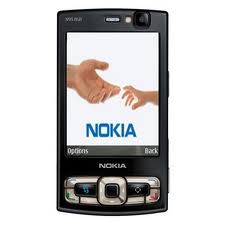 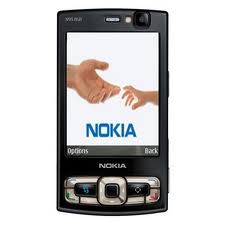 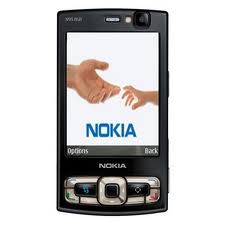 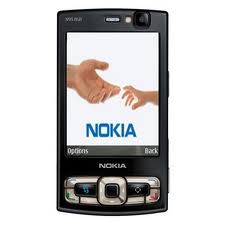 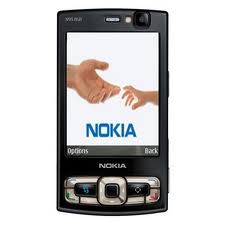 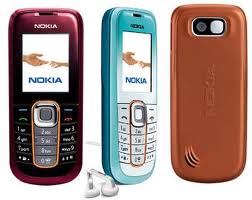 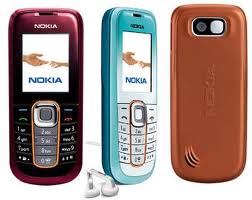 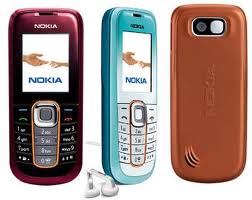 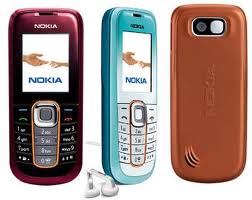 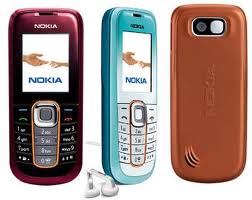 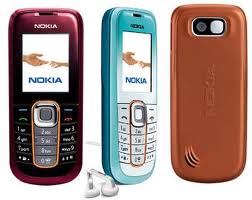 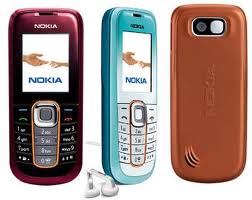 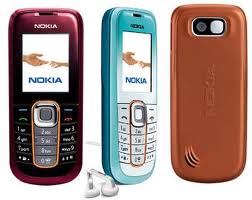 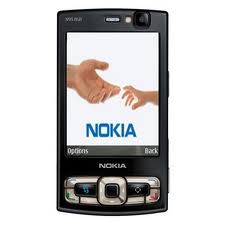 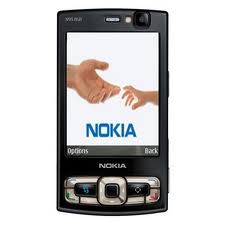 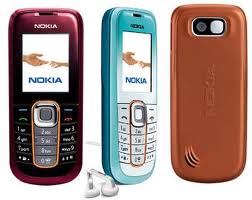 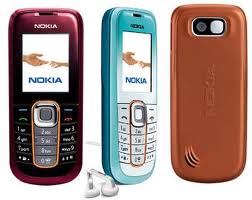 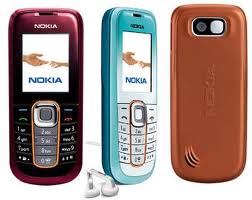 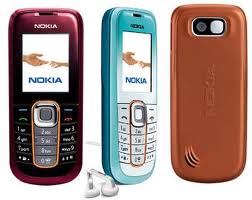 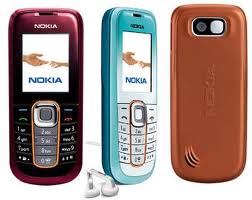 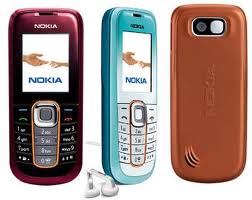 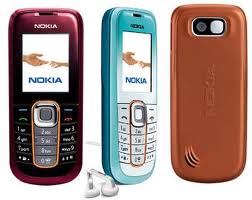 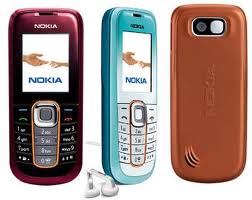 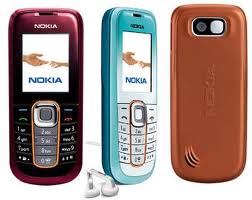 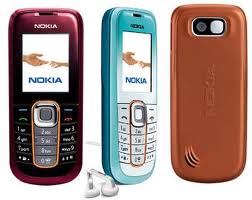 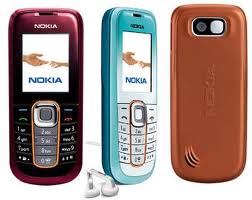 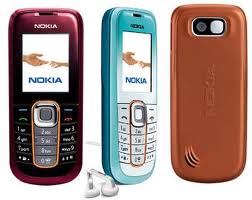 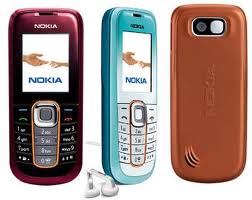 6
=
বিন্যাস ও সমাবেশের বিভিন্ন সূত্র
n!
nPr =                                                        2.     nPn  = n!                  3.    nP0  = 1



    4.. চক্র বিন্যাস =                  


    5. q সংখ্যক সর্বদা বাদে                 ,     


    6. q সংখ্যক সর্বদা রেখে
(n-r)!
(n-1)!
2
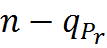 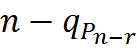 সূত্রের ব্যবহার
উদাহরণ
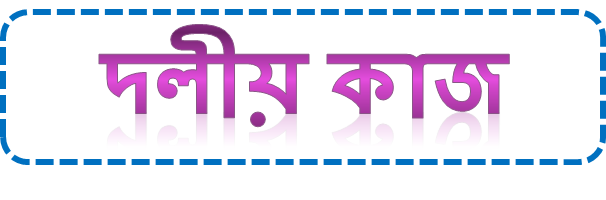 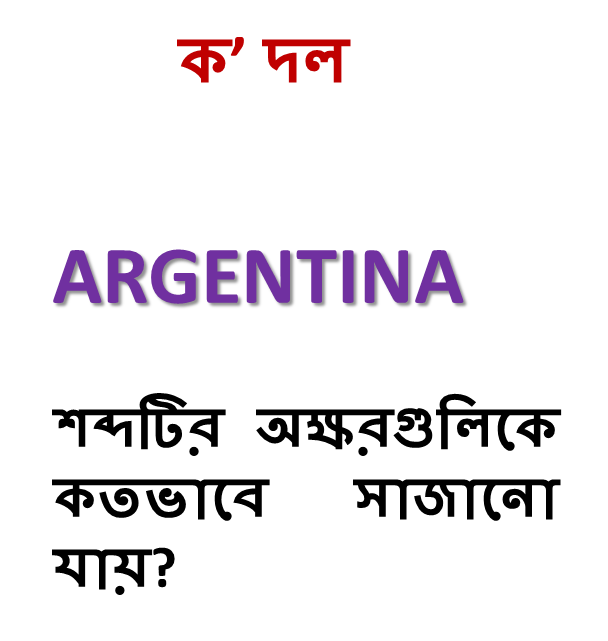 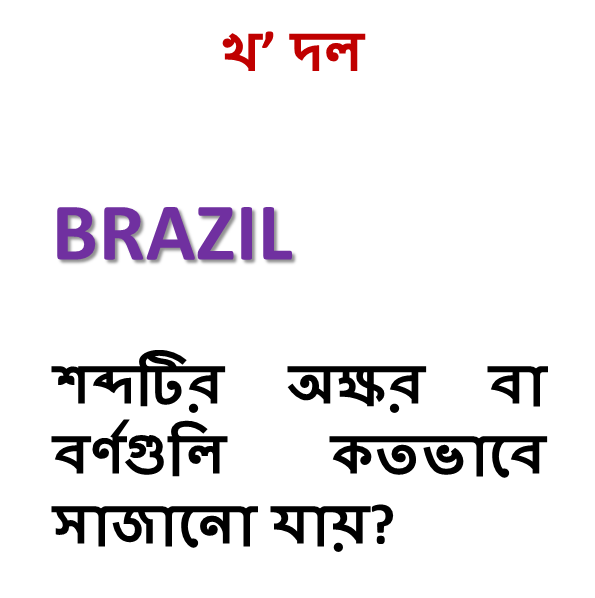 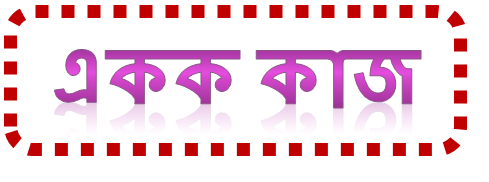 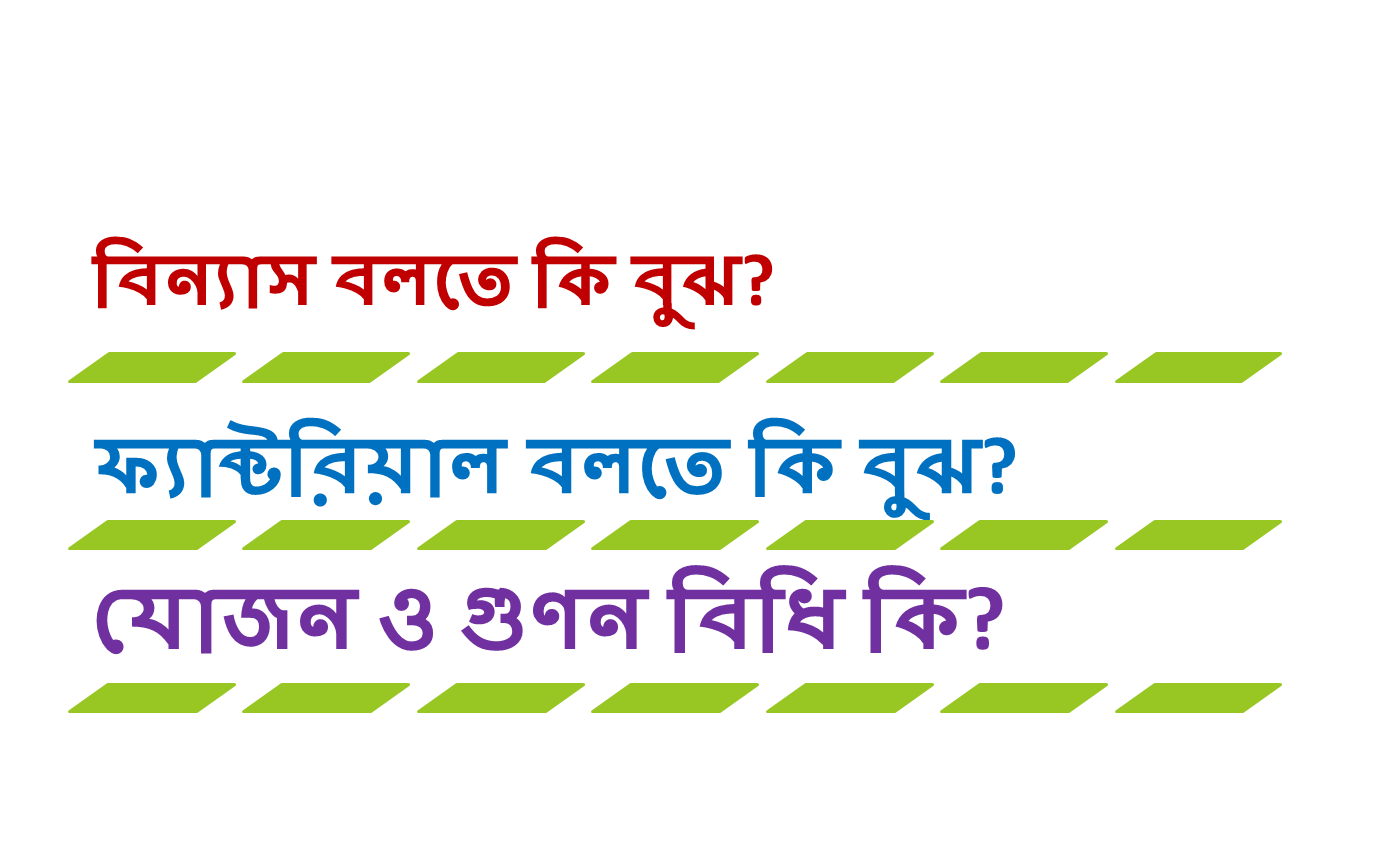 মূল্যায়ন
গণনার যোজন ও গুণন বিধি ব্যাখ্যা কর।
বিন্যাস ও সমাবেশ ব্যাখ্যা কর।
n!  কি?
ধন্যবাদ
কর্মের
নিশ্চয়
ফলাফল
নিয়তের
উপর নির্ভরশীল